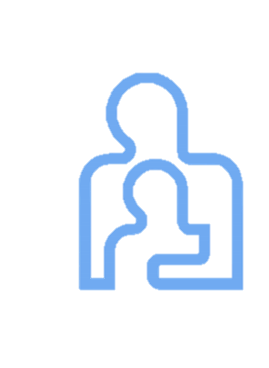 RFK
UCEDD
Speech-Language Pathologist Surveillance of Sleep Problems  
Karen Bonuck, PhD, Ida Barresi MA, CCC-SLP, Risa Battino MS, CCC-SLP, BCS-F, Kathleen McGrath MSW, 
Nancy Tarshis MS, MS, CCC-SLP                                                               Rose F. Kennedy UCEDD   Bronx NY
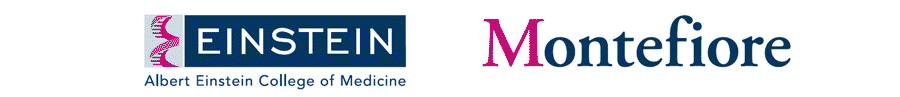 Impact
Rates of 20-50%
THE PROBLEM
DESIGN & MEASURES
RESULTS:           PARENT COMMENTS & SCORES
Sleep Problems:
Not Enough
Behavioral (BSP)
Respiratory (SDB)
Social-emotional 
Cognitive
Obesity
Life-long
Aims 
Explore- feasibility of SLP screening in practice
Collect-  BSPs and SDB prevalence data
Setting & Sample
RFK Children’s Evaluation & Rehabilitation Center- Bronx NY
2-6 y olds, evaluated or treated by SLPs
Methods
Focus Groups- pre/post screening of sample
Measures- BSP & SDB Questionnaires;  Parent Report (Y/N)
THE EVIDENCE
Sleep affects child development via effects on: brain growth, learning & memory, executive function (EF) and weight such as:
Not Enough Sleep:                ↓ verbal IQ    ↑ behavior issues   ↑ obesity Behavioral Sleep Problem:          ↑ inattention & hyperactivity  ↓ EF
Sleep Disordered Breathing-        12.3% ↓  language arts grades
Sleep Problem Questionnaires:     SDB: range 0-22;      cut-off >8  
                                                          BSP: range 21-67.    cut-off >30
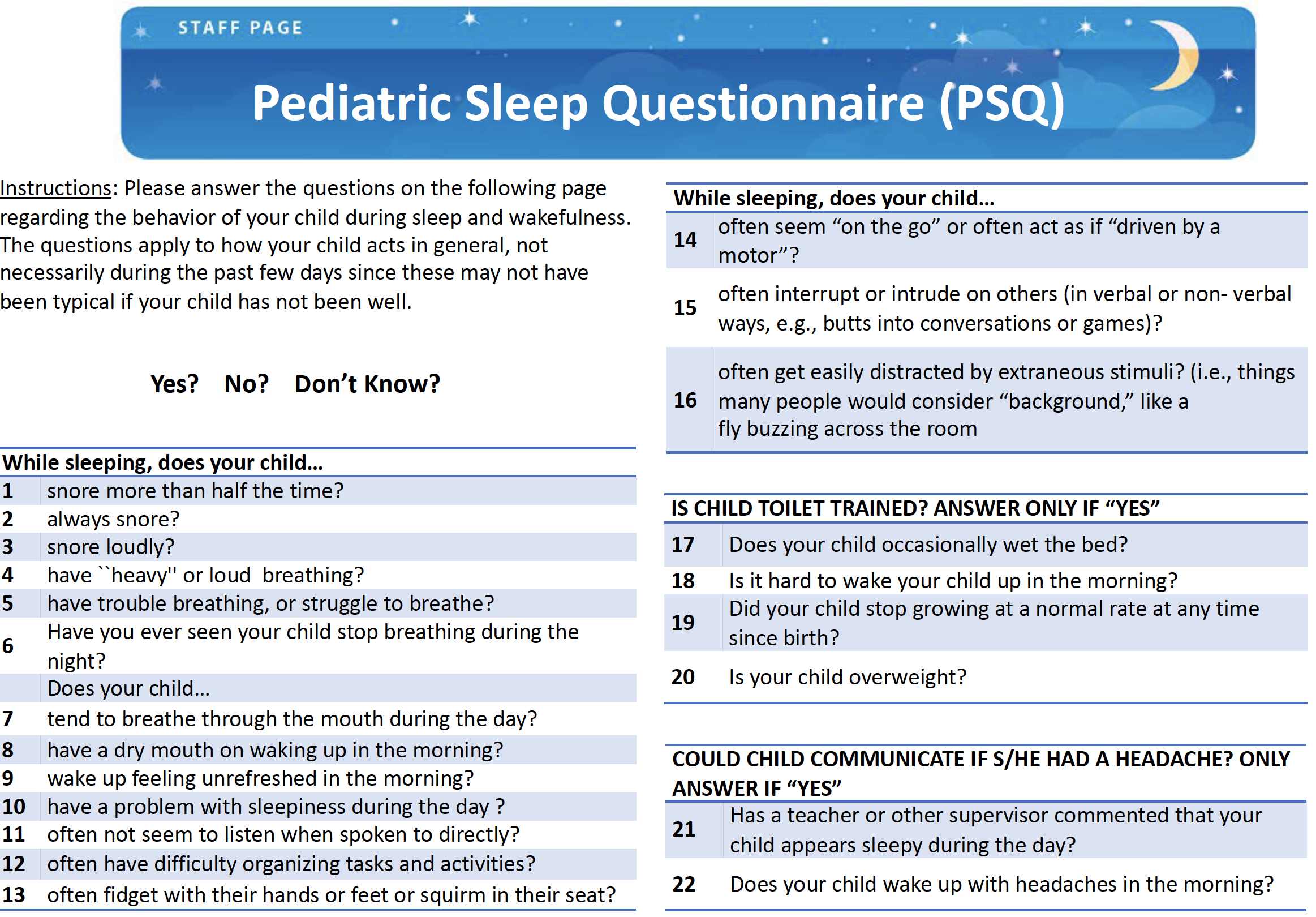 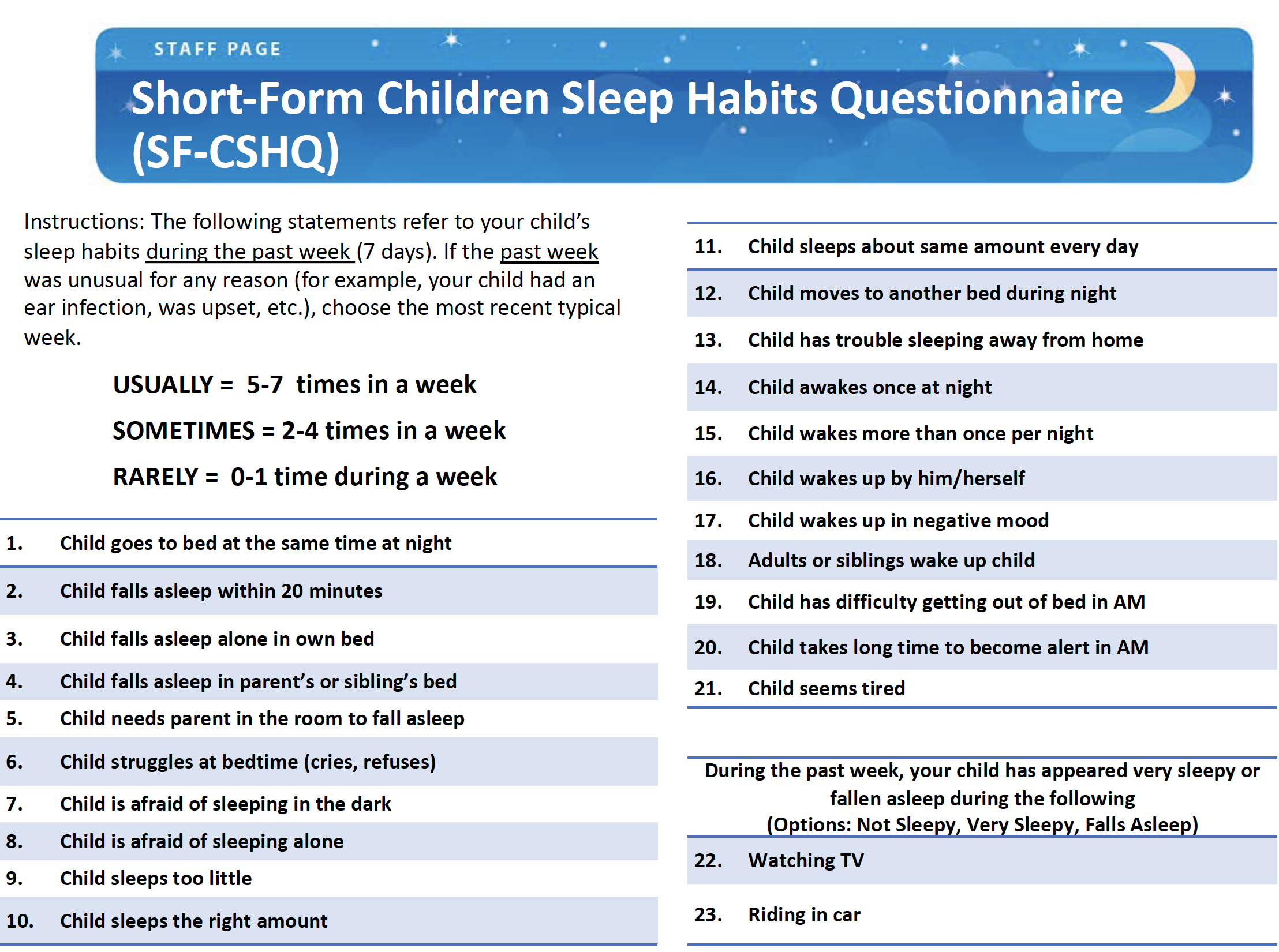 WHY SPEECH-LANGUAGE PATHOLOGISTS (SLPs)?
SLP scope: articulation, communication, pragmatics & literacy 
Functional Overlap:  both sleep and language problems impair social-emotional and cognitive function.
CONCEPT MODEL
RESULTS:             QAIRE SCORES & FOCUS GROUPS
SUMMARY & NEXT STEPS
Summary- Young children in speech and language services have high rates of sleep problems. Yet, SLPs receive limited/no training about pediatric sleep - even though parents often raise the topic with them. In fact, many parents are aware of their child’s sleep problems and seek treatment them. SLPs are both eager and uniquely positioned to integrate sleep problems screening into their practice. Next Steps- Paper under review at American Journal of Speech Language Pathology. After publication, seeking research partners to implement a larger study.
Training:
 limited to “you know, kids need their sleep.”
Presentation:
“younger the kids, more often it comes up”
“kids are on the spectrum, it will come up”
Implement Screening?
“I would consider it part of my profession.”
“If these kids aren’t sleeping, then who feels like sitting, learning, concentrating.” 
Logistics:
Weekly sessions build rapport; facilitates trust
Screeners took 10-15 minutes; would need training
This research was supported by a grant from the American Sleep Medicine Foundation and the AIDD UCEDD core grant. We thank the families who participated and the SLP team at  the RFK UCEDD: Sarah Warnet, Jessica Bonilla, Noor Al Radi, Minna Park, Daniela Cavalieri, Samantha Siminerio, Tamelly Jimenez